Нека припомним:

Как събираме и изваждаме  обикновени дроби?
Как умножаваме и делим обикновени дроби?
Как намираме  неизвестен множител, делимо, делител в множеството на естествените числа?
А в множеството на обикновените дроби?
Кои свойства използваме за рационално смятане?
Действия с обикновени дроби – упражнение
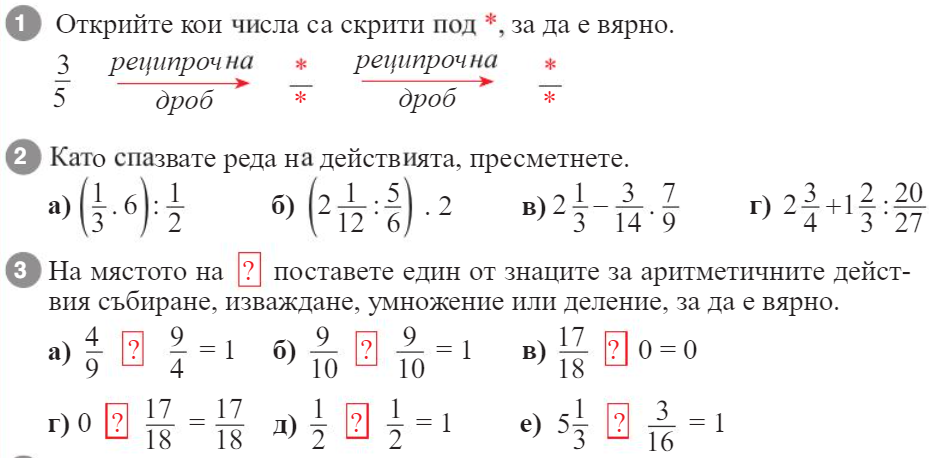 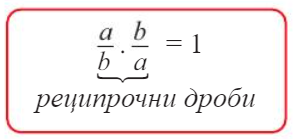 5
3
3
5
5
13/6
4
5
*
:
*
+
+
*
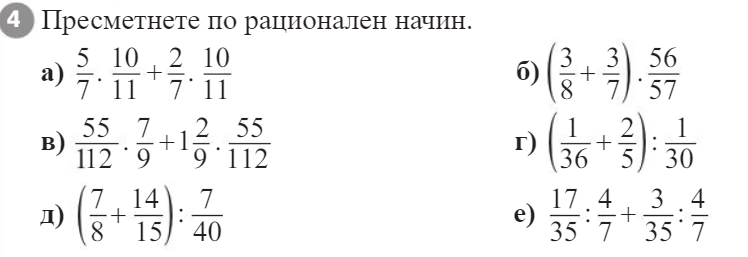 10/11
15/19
55/56
77/6
1
10  1/3
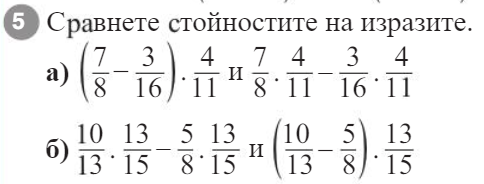 1/4
1/4
=
1/8
1/8
=
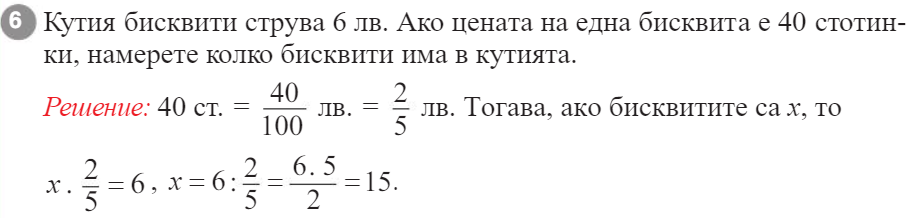 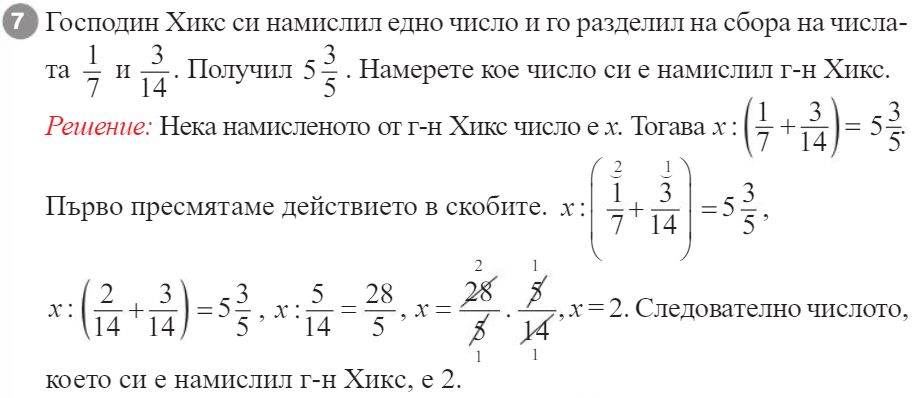 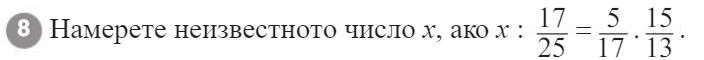 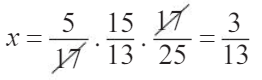 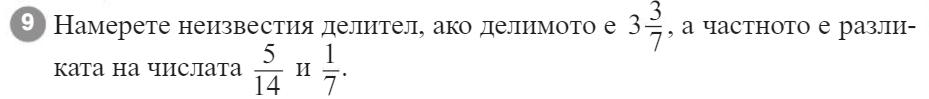 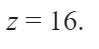 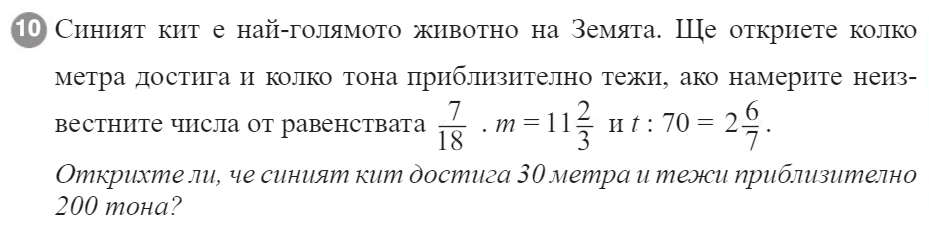 Домашна работа 
 учебник стр.113